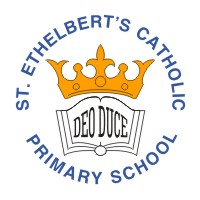 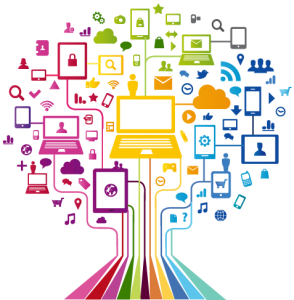 Curriculum Overview Year 1
Pentecost Term 2024-2025
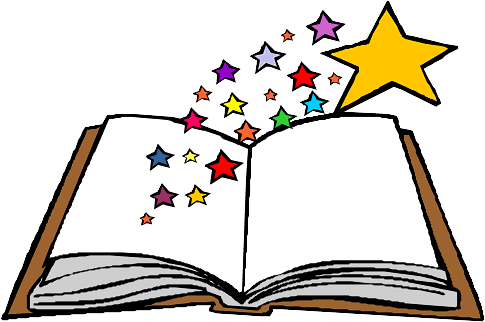 Please find below information about what your child will be learning this term.
If you would like more information speak to your child’s teacher.
Literacy
Read, Write Inc
Phonics: Set 1-3 sounds/Additional sounds
Developing fluency in reading
Spellings
Holding a sentence
Key Texts
Stanley’s Stick – John Hegley 
Mr Big – Ed Vere
Types of writing 
Narrative
Letter to Year 2 Teacher



To the ends of the Earth
The road to Emmaus (Lk 24:13-35) 
Promise of the Spirit and the Ascension (Acts 1:1-11) 
Pentecost (Acts 2:1-4)

Dialogue and Encounter
Know that Christian means follower of Jesus Christ.  Recognise that Catholics are a part of a global Christian family, and all Christians are sisters and brothers. 
Recognise simple connections between Jesus’ life and message and how Christians live today.
Maths
Multiplication and Division
Fractions
Position and Direction
Place Value within 100
Time
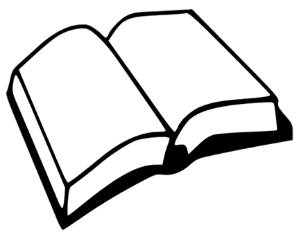 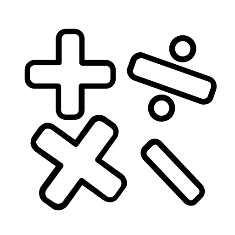 The road to Emmaus (Lk 24:13-35) •Promise of the Spirit and the Ascension (Acts 1:1-11) • Pentecost The road to Emmaus (Lk 24:13-35) •Promise of the Spirit and the 


Ascension (Acts 1:1-11) • Pentecost 
To 
cts 1:1-11) • Pentecost (Acts 2:1-4)

The road to Emmaus (Lk 24:13-35) •Promise of the Spirit and the Ascension (Acts 1:1-11) • Pentecost (Acts 2:1-4)
RE
Science
Plants
Identify plants and their features.
Recall some of the roles that flowering plant parts have.
Name some trees and their parts.
Investigating science
Gathering and recording data to investigate
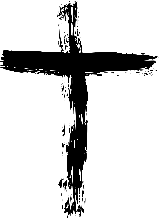 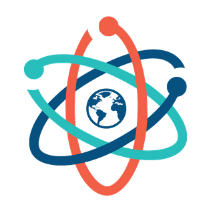 GetSet4PE
Ball Skills
Explore their fundamental ball skills such as throwing and catching
Games 
Develop their aim using both underarm and overarm actions
History/ Geography
The British Isles 
Name and locate and identify characteristics of the four countries and capital cities of the United Kingdom and its surrounding seas
Countries in the British Isles v the UK 

Houses in Britain through time
Compare the materials used to build these house and how that has changed over time
Art/ Design
Artist: Roald Bradstock
Skills
Drawing and painting from life and photographs 
Graphic design and colour
DT - Deisgn and make puppets 
       



Physical health and Mental wellbeing
Growing and changing
Keeping safe
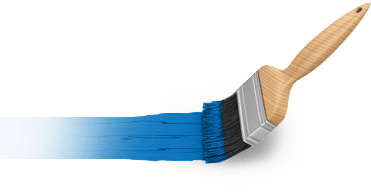 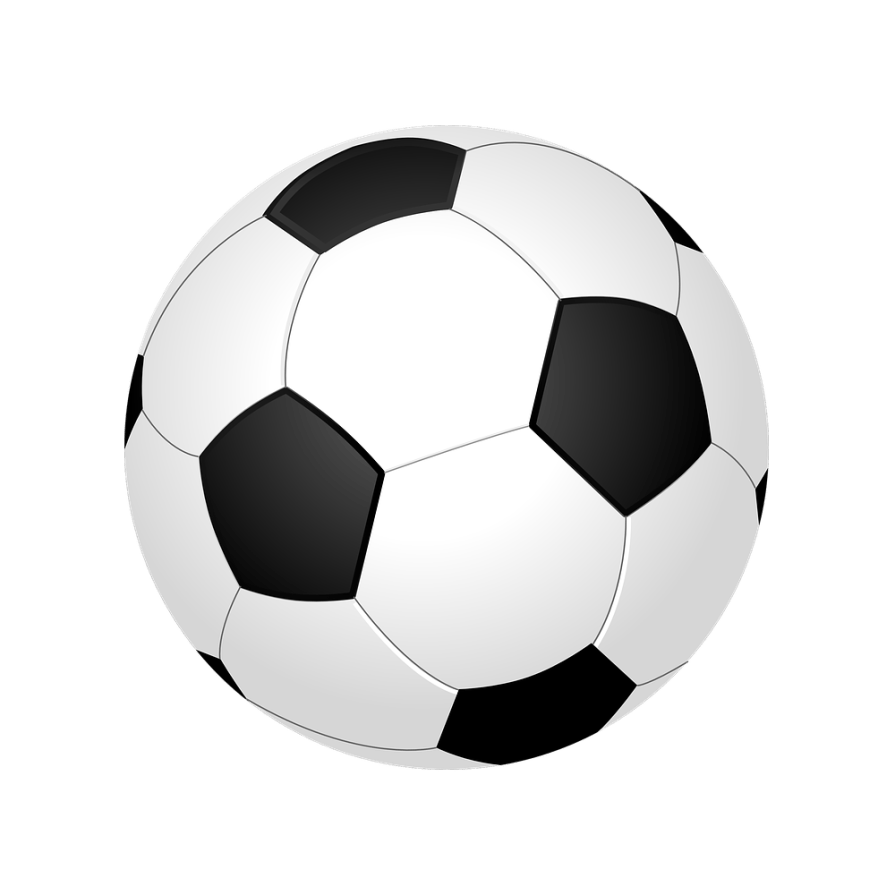 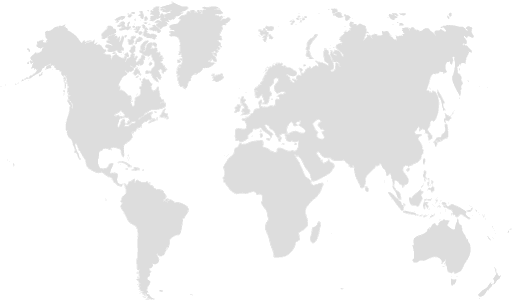 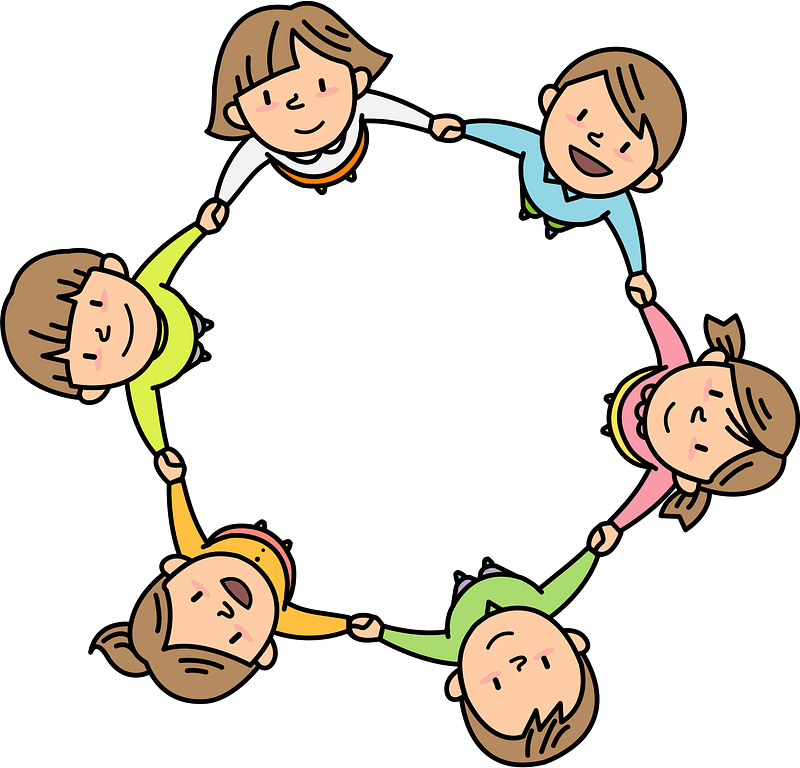 Computing
Control
Sequence (Beebots and 2Go in PurpleMash
Programming
Simple sequence debugging
PSHE
Music
Learn how to identify high and low notes and to compose a simple tune.
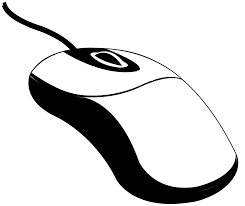